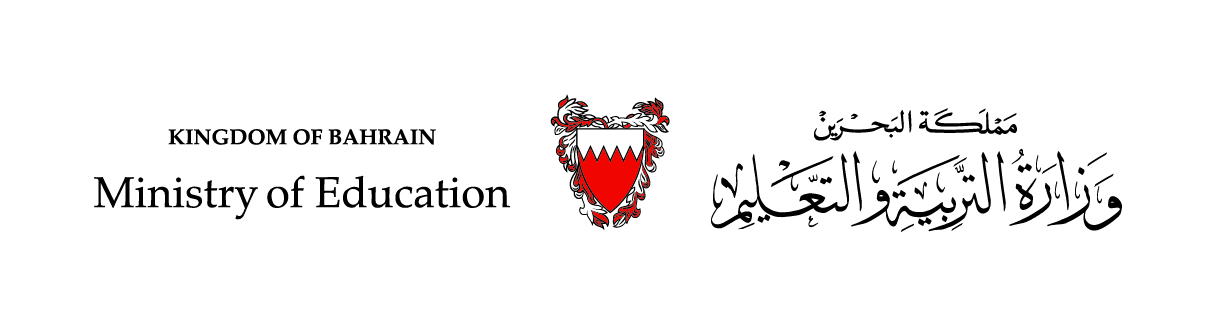 Eng.202
New Language Leader
Unit 10 Trends
10.2 TRENDS IN TECHNOLOGY
1
[Speaker Notes: Dear Students, 
Welcome to this presentation.
The purpose of my presentation is to cover lesson 10.2   Unit 10 of NEW LANGUAGE LEADER  2]
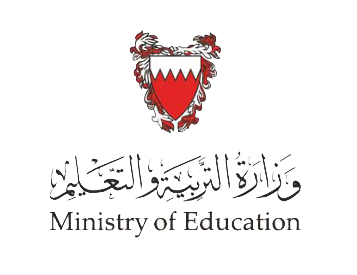 Lesson Objectives
To identify vocabulary related to trends.
 To identify how technology affects culture. 
To read for specific information.
To identify and use expressions of quantity.
______________________________________________________________________________________________________Minisrty  of Education- 2020
2
[Speaker Notes: This presentation is going to help you achieve the objectives stated in front of you . Please, read and follow the instructions carefully to perform the tasks properly. When you are ready , press the “enter” key to move on to the next slide.
Remember that you need to have your textbook, a pen or a pencil and a notebook in front of you . You may also need a dictionary.]
TREND ?
What is the meaning of
A general development or change in a situation or in the way that people are behaving.
It can be a synonym of
tendency
mode
movement
style
______________________________________________________________________________________________________Minisrty  of Education- 2020
3
Read the sentences on the next slide and check how technology develops and changes our culture and the way people behave in.
______________________________________________________________________________________________________Minisrty  of Education- 2020
4
Read the 10 sentences and classify them under the right heading. Are they related to technology or culture or both?
______________________________________________________________________________________________________Minisrty  of Education- 2020
5
[Speaker Notes: Now, lets read the 10 sentences given and try to classify them under the right heading Technology or  Culture. 
No.1 is already done for you. Once you are done, click the enter key  to check your answers …Good luck !]
Now check your answers
______________________________________________________________________________________________________Minisrty  of Education- 2020
6
[Speaker Notes: Now check your answers please. Give yourself a mark out of …./9. Good. 
Click the enter key to move to the following slide .]
Read the text in the next slide and match the headings to the paragraphs 1-6  .            An example is already done for you.
Paragraph 1
Paragraph 2
Paragraph 3 
Paragraph 4
Paragraph 5 
Paragraph 6
Glitches 
Personality Detection 
Introduction
Future Challenges
Augmented Knowledge
Quantum Computers
______________________________________________________________________________________________________Minisrty  of Education- 2020
7
[Speaker Notes: Now, lets check your level of understanding , Refer to page 99 or refer to the next slide and start skim the text about Technology Trend. Start matching the numbered paragraphs in the text  with headings given in the green box on the right.

Before setting this task, you should be able to understand all of the vocabulary .You could get some help by using a dictionary . 
For example, glitch means a (small problem); augmented  means (artificially increased); quantum computers  (very advanced computers)
Take your time and make sure you understand before answering
Once you are done press the enter key to check your answers]
Technology Trends
1. Social trends can have a strong influence on the development of new technology, and vice versa. The constant change of both allowed clever designers in the technology industry to achieve great success as they tend to think ahead and work on fulfilling the future technological needs of society.
2. A good idea about the personality of the user can be guessed, as some companies have developed software that can look at the things we like online, and the kind of photographs that we post on social media. Not only do some banks use this kind of software to inspect how their customers spend money and then decide what advice to give them about their savings,  but many employers nowadays tend to use this kind of software to get an idea about  the expected length of the period one might stay in a job.
3.  After researching quantum computers for decades, scientists now seem to finally be close to making a machine that works. Quantum computers are useful in terms of solving too difficult problems for normal computers to solve; such as breaking a difficult code or finding a password. Actually, It is believed that once quantum computers are available in the market, one would need a completely new way to insure that their information remains private.
4. The internet is constantly used to send and receive information and latest scientific research investigates the ways of using all that information in supporting our memories. Benefiting ill people or those who have lost their memories after an accident is a good example of the benefits of technology. It is hoped that patients will be able to reload their memories and continue with their lives, instead of having to learn things again. Scientists believe that  these developments  might affect other fields If they are successful.
5. It is not clear how technology will work as a lot of it becomes available before it has been tested properly. This can cause a lot of problems, for instance, a few years a single glitch meant that 5,000 planes in the U.S. couldn’t take off. A glitch is not the same as a software bug, which can be identified and fixed. Glitches are often very difficult to predict. They are problems that can happen whenever new technology interacts with different technology.
6. Many of the experts, despite the difficulties, are excited and optimistic about the future. With the new developments, the new generation has better opportunity to lead with creative solutions.
______________________________________________________________________________________________________Minisrty  of Education- 2020
8
[Speaker Notes: Now , read the text and answer the  question in the previous slide.]
Now, check your answers.
Paragraph 1
Paragraph 2
Paragraph 3 
Paragraph 4
Paragraph 5 
Paragraph 6
Glitches 
Personality detection 
Introduction
Future challenges
Augmented Knowledge
Quantum computers
______________________________________________________________________________________________________Minisrty  of Education- 2020
9
[Speaker Notes: Now check your answers.]
New words

Use a dictionary to find out the meaning of these words/ phrases.
artificial intelligence
biotechnology 
 genetic engineering
nanotechnology 
robotics
virtual reality
Ministry of Education - 2020
VOCABULARY: Technological Trends
Match the words and phrases in the box with their definitions. 
No. 1 is already done for you.
Artificial intelligence – biotechnology – genetic engineering nanotechnology – robotics – virtual reality
The science of making extremely small devices.(nanotechnology)
The science of changing how a living creature or plant develops by changing the information in its genes ___________________________
The use of living cells and bacteria in industrial and scientific processes_______-_______________
The study of computer systems that can copy intelligent human behavior ____________________
Images and sounds created by a computer that seem almost real to the user, who can interact with them by using sensors ________________________
​The science of designing and operating robots ____________________________
______________________________________________________________________________________________________Minisrty  of Education- 2020
11
[Speaker Notes: Now, go to exercise 6a at page 98 and match the  words and phrases in the green box with  their definitions.
No1 is already done for you to simplify the process. 
Nanotechnology is the scientific use of things that are very small  .Once you are done press the enter key to  move to the next slide and check your answers .]
Now check your answers please.
Artificial intelligence – biotechnology – genetic engineering nanotechnology – robotics – virtual reality
The science of making extremely small devices. (nanotechnology)
The science of changing how a living creature or plant develops by changing the information in its genes (genetic engineering)
The use of living cells and bacteria in industrial and scientific processes. (biotechnology)
The study of computer systems that can copy intelligent human behavior. (artificial intelligence )
Images and sounds created by a computer that seem almost real to the user, who can interact with them by using sensors.  (virtual reality )
​The science of designing and operating robots. (robotics)
______________________________________________________________________________________________________Minisrty  of Education- 2020
12
[Speaker Notes: Now, check your answers please. Give yourself a mark out of ----/6 and correct any wrong answers .
Once you are done , click the enter key to move to the next slide .]
Read the table and learn the about the usage of expressions of quantity.
______________________________________________________________________________________________________Minisrty  of Education- 2020
13
[Speaker Notes: Now check your answers and once your are done click enter to start the writing task at the end of the Unit 10.2]
GRAMMAR: Expressions Of Quantity
Choose the correct expression of quantity. Some can accept both options.
You can tell me now. I’ ve got  a couple of  / a little   time before my next session.
He is an expert. He taught   many / no  students and even helped plenty of / some of his colleagues .
Not really , just  a lot of/ a couple of  trainees who were a bit difficult.
One challenge is that no / many  employees believe they don’t need to be trained.
This company has   no  /  a little  rules about uniforms.
I used to do all the work on my own with many / no help, but last year I had a few / some  help.
Students should be given a lot of / enough  time to practice.
The team were provided with t a few of / a lot of  attention and many / plenty of  advice.
14
[Speaker Notes: Now, go  to  Exercise 9a at page 99 . Read the sentences and try to predict which expressions of quantity that should go in the gaps. Remember some quantity expressions could answer several gaps. Take your time and make sure you understand the conversation before answering . No. 1 is already done for you. Once you are done click the enter key  to move to the next slide to check your answers .]
Now check your answers please.
You can tell me now. I’ ve got  a couple of  / a little   time before my next session.
He is an expert. He taught   many / no  students and even helped plenty of / some of his colleagues .
It wasn’t a real problem , just  a lot of/ a couple of  trainees who were a bit difficult.
One challenge is that no / many  employees believe they don’t need to be trained.
This company has   no  /  a little  rules about uniforms.
I used to do all the work on my own with many / no help, but this year I need a few / some .
Students should be given  many /   enough  time to practice.
The team were provided with t a few of / a lot of  attention and many / plenty of  advice.
15
[Speaker Notes: How many out of the 13 answers did you get right?  Give yourself a mark out of ……. / 13. Good!
Now, correct the wrong answers. Once you are done click the enter key to move to the following slide .]
Make sentences about the people below. Try to use as many expressions of quantity as possible.
Example: A lot of my friends are interested in technology.
______________________________________________________________________________________________________Minisrty  of Education- 2020
16
[Speaker Notes: Now open your book at page 99 / Exercise 11. Focus on the table with the given expressions and make as many sentences expressing quantity as possible. Write your sentences in your notebooks.
 Use this criteria:
1 star – make 7 sentences 
2 stars- make 8 Sentences 
3 stars- make 10 sentences and above 

Good .Now the example in front of you can guide you to continue forming sentences using as many expressions as possible .  Take your time and make sure you understand before answering .Once you are done click the enter key  to move to the following slide .]
Possible Answers
A lot of my friends are interested in technology.
A few people in my country come from Africa.
Some of the students in my class are very smart in Mathematics.
A couple of my friends are coming to my house next weekend.
A lot of the students in my class speak English fluently.
Plenty of the students in my class scored A.
Many people in my town are athletes.
Some people in my family travelled to USA last week.
Enough of my friends like watching movies in the cinema. I’m really lucky!
None of my friends need to improve their level in science.
Plenty of my colleagues submitted their papers.
______________________________________________________________________________________________________Minisrty  of Education- 2020
17
[Speaker Notes: Now, how many sentences have you come up with ? Here are some possible  examples . Compare them with yours. Once you are done click enter to end up this lesson.]
End of the Lesson
______________________________________________________________________________________________________Minisrty  of Education- 2020
[Speaker Notes: Great job! You did well today! Thus, our presentation has come to an end.  Thanks for interacting.  We wish you have enjoyed and profited from it. 
Looking forward to our next lesson!  Good Bye!]